ESCUELA SUPERIOR POLITÉCNICA DEL LITORAL
Facultad de Ingeniería en Electricidad y Computación
 
“PLAN DE SEGURIDAD Y SALUD EN LA CONSTRUCCION DE SISTEMAS INDUSTRIALES ELECTRICOS”
 
INFORME DE MATERIA DE GRADUACIÓN
 
Previa a la obtención del Título de:
INGENIERO EN ELECTRICIDAD ESPECIALIZACION EN ELECTRONICA Y AUTOMATIZACION INDUSTRIAL
Presentada por:
GUSTAVO RENAN CAMPOZANO TOALA
Profesor:
ING. JUAN GALLO 
GUAYAQUIL – ECUADOR
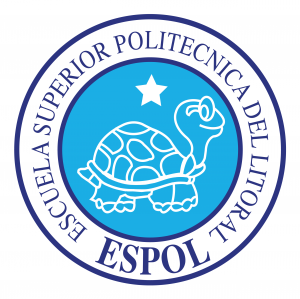 Plan de seguridad y salud en las construcciones de sistemas industriales electricos
RIESGOS  

PELIGROS
ANALISIS DE RIESGOS
Identificar
Evaluar
Llevar un control de riesgos(evitar peligros)
Lista de chequeos 
  método que consiste en hacer una lista de los riesgos existentes en la construcciones  eléctricas y clasificarlas en nivel de riesgos en que se puede encontrar el trabajador o empleado de dicha construcción.
RIESGOS Y FALLAS EN LAS CONSTRUCCIONES E INSTALACIONES ELECTRICAS INDUSTRIAL
Los riesgos producidos por las fallas en las construcciones e instalaciones eléctricas se pueden presentar en muchas formas y se ha 
  considerado que es necesario evaluar y revisar periódicamente las fallas presentes y posibles fallas, según lo establecido por la norma IEC 60439-01
Tomacorrientes
Luminarias
Aire acondicionado
UPS
Tableros eléctricos
Transformadores
RIESGOS MAS COMUNES
Los riesgos más comunes que se pueden presentar en las construcciones eléctricas industriales  serán nombrados a continuación:

   • Heridas punzantes en manos.• Caídas al mismo nivel.• Electrocución 
   Contactos eléctricos directos e indirectos derivados      esencialmente de:• Trabajos con tensión.• Intentar trabajar sin tensión pero sin cerciorarse de que está efectivamente interrumpida.• Mal funcionamiento de los mecanismos y sistemas de protección.• Usar equipos inadecuados o deteriorados.
ANALISIS DE PELIGRO EN LA CONSTRUCCION DE UN SISTEMA INDUSTRIAL ELECTRICO.
Para el análisis de peligros se deberá incluir todas las áreas eléctricas  de la planta industrial.
Se deberá identificar los peligros y también se clasificaran de acuerdo a los trabajos u operaciones que se lleven acabo y que estén relacionadas con el área eléctrica.
No se deberá dejar a un lado los peligros causados por otras actividades.
Los peligros a identificar son:

Espacio inadecuado y de alta peligrosidad como lo es el cuarto de transformadores 
Caída de herramientas desde altura
No contar con algún procedimiento o un instructivo en donde se indique los pasos a seguir en alguna maniobra de algún equipo que necesite energía eléctrica.
Áreas peligrosas sin la debida  señalización de alerta o cuidado
No contar con un buen sistema de puesta a tierra.
Condiciones de iluminación inadecuadas
Golpes  y  cortes,  que  podrían  ser  causados  por objetos corto punzantes
Incendios y explosiones de origen eléctrico
Falta de identificación en tableros de control.
PREVENCION DE RIESGOS Y PELIGROS EN LAS CONSTRUCCIONES ELECTRICAS INDUSTRIALES
Cualquier empleado que no sea electricista o aprendiz de electricista no  debe  bajo  ninguna  circunstancia  tocar,  mover  o intentar conectar cables eléctricos vivos. Ya que los errores pueden ser mortales e irremediables.
 Para trabajar en las redes eléctricas se deben usar equipos a prueba de explosión en todos los procedimientos
Cualquier instalación eléctrica cubierta deberá tener un sistema de puesta a Tierra, así cualquier punto tanto del interior o exterior del mismo, y que sea accesible a personas hasta los mismos trabajadores que pudiesen transitar no estén sometidos a tensiones de contacto.
CAIDA DE OBJETOS
 Todo trabajador que esté realizando cual sea la tarea asignada por el jefe a cargo de la obra deberá  estar  protegido  contra  la  caída  de  objetos o materiales; para ello se utilizará, siempre que sea técnicamente posible los equipos de protección personal ya que el objetivo de estos es salvaguardar la vida del trabajador. 
CAIDA DE ALTURA 
Las caídas de altura se dan muchas veces por   plataformas, andamios y pasarelas de la planta industrial, que supongan para los trabajadores un  riesgo  de  caída  de  altura  superior  a  2  metros,  se deberá  proteger  mediante equipo de protección personal.
MANEJO DE HERRAMIENTAS ELECTRICAS 

Las herramientas eléctricas deben estar protegidas por interruptores con circuito a tierra.
Se debe asegurar que los terminales de los interruptores se encuentren en buen estado.
Las herramientas eléctricas no deben ser utilizadas en lugares húmedos
Los  cables  de  las  herramientas eléctricas no  deben  representar un peligro para la gente que camina alrededor de esta.
Para desenchufar la herramienta, nunca se debe tirar del cable
Se  deben  desconectar  las  herramientas  cuando  no  se  las  está utilizando.
HERRAMIENTAS MANUALES 

Utilice únicamente herramientas que estén en buenas condiciones. 
Utilice la herramienta correcta para el trabajo
Lleve las herramientas con punta o filo en una bolsa de herramientas, no en su bolsillo.
Nunca lance una herramienta manual de una persona a otra. 
Mantenga las herramientas y los mangos en buenas condiciones.
EQUIPOS DE PROTECCION DE PERSONAL ( E.E.P)
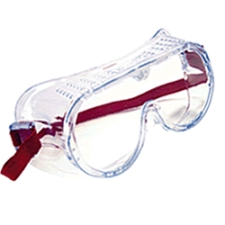 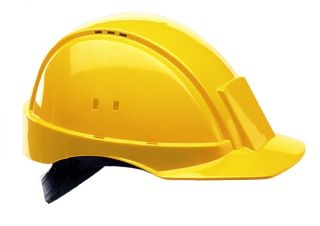 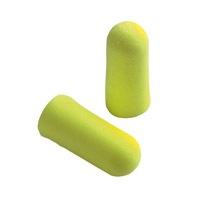 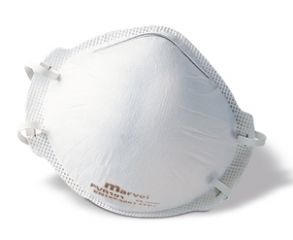 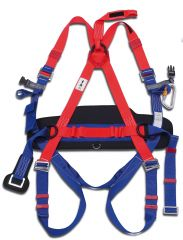 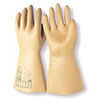 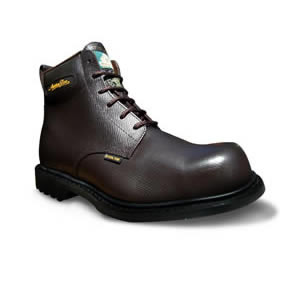 CARACTERISTICAS DE LOS DIFERENTES E.P.P
El casco debe estar hecho de plástico especial para así estabilizar los rayos UV, deberá tener orificios de ventilación en la parte superior. 
También debe ser resistente a las salpicaduras, y tener borde curvado para facilitar la incorporación de protectores auditivos, atalaje textil y por ultimo ajustable mediante ranuras. 
La mascarilla debe ser moldeable, lista para su utilización, se coloca sobre la cara y se da forma a la tira metálica de ajuste para que se adapte al contorno de la nariz.
las especificaciones que deberán tener  las gafas y que hacen de estas el equipo de protección personal para trabajos son los siguientes:
Montura de vinilo
Lente de policarbonato
Ventilación directa por orificios
Marco ocular 
La característica de los tapones es que deberán ser de espuma de suave poliuretano de lenta expansión.
Las especificaciones que deberá tener el guante de protección personal para trabajo con electricidad.
Tensión de prueba: 2.500 Voltios.
SALUD OCUPACIONAL
La Organización Mundial de la Salud (OMS) define a la salud ocupacional como una actividad multidisciplinaria que promueve y protege la salud de los trabajadores. Esta disciplina busca controlar los accidentes y las enfermedades mediante la reducción de las condiciones de riesgo.
Subprograma de medicina preventiva

Orden y limpieza

Implementación del botiquín
ENFERMEDADES LABORALES
La enfermedad profesional es aquella que es ocasionada por el trabajo en sí según  la seguridad social.

CARACTERISTICAS DE LAS ENFERMEDADES PROFESIONALES.
Las enfermedades profesionales como todo anomalía patológica esta va a mostrar características específicas  para así poder determinar que fue lo que hizo que se desarrolle la enfermedad en el trabajador.
Son producidas por contaminantes químicos, físicos, biológicos
Por lo general son de aparición lenta
Muchas son irreversibles
ENFERMEDADES LABORALES


En el aparato respiratorio
Lesiones traumáticas
Cardiovasculares
Sordera
En la piel
TIPOS DE INCAPACIDAD
INCAPACIDAD TEMPORAL
INCAPACIDAD PERMANENTE PARCIAL
INCAPACIDAD PERMANENTE TOTAL
MUERTE
PLAN ESTRATEGICO
Se difundirá, promocionará e implantará el presente plan de seguridad y salud en la construcción de sistemas industriales eléctricos.
Se mantendrá una adecuada señalización de las áreas dentro de las cuales se deba utilizar el equipo de protección personal (EPP).
Se brinda atención médica continua a enfermedades y accidentes laborales.
Se realizará capacitación al personal en aspectos importantes de seguridad industrial, minimización de riesgos y otros aspectos relevantes.
Se realizará un control de riesgos profesionales.
Se llevará un registro de accidentabilidad y ausentismo.
COMITÉ DE SEGURIDAD
El empleador deberá conformar un comité de seguridad e higiene integrado por: tres representantes del empleador y tres representantes de los trabajadores con sus respectivos suplentes, que pueden ser:
Coordinador del  Departamento Médico
Jefe de mantenimiento técnico o encargado de esa área
Tres trabajadores
NORMAS GENERALES DE SEGURIDAD PARA EMPLEADOS ,Y VISITANTES
1.  Velocidad máxima permitida para vehículos: 15 km/h
2.  Prohibido fumar
3.  Estacionarse con la parte frontal de vehículo hacia delante, esto es listo para salir en caso de emergencia.
4.  Clientes y visitantes están prohibidos de ingresar a las áreas restringidas
5.  No manipular ni operar ningún equipo si estar autorizado para ello.
6.  En la caseta de guardianía permanecerán exclusivamente los guardias de turno
7.  Todos los funcionarios y visitantes deben mantener siempre presente su tarjeta de identificación
8.  Prohibido el ingreso de vendedores ambulantes.
9.  No obstaculizar (parquear) a ninguna hora el acceso a extintores de incendio
SISTEMA DE PERMISO DE TRABAJO SEGURO

En este plan de seguridad y salud en la construcción de sistemas industriales eléctricos deberá contar  con un sistema de trabajo seguro para garantizar que se tomen las precauciones de seguridad en cierto tipo de trabajos potencialmente peligrosos con el fin de evitar accidentes irremediables
Trabajos en atmósferas, explosivas, extremadamente calientes o con deficiencia de oxígeno.

Trabajos en espacios cerrados

Trabajos con electricidad de alto voltaje, materiales combustibles.
PREVENCION Y PROTECCION CONTRA INCENDIO
Todo el personal deberá estar entrenado en el uso del equipo de extinción de incendios.
Se dispondrá de varios extintores 
Se debe mantener  libre de obstáculos  todas las puertas, pasillos, corredores y accesos a equipos extintores.
Se debe revisar periódicamente los niveles de carga de extintores para evitar malos funcionamientos.
Señalización de seguridad
De acuerdo al tipo de actividad que realizara esta deberá ser señalizada con señales de advertencia, de obligación, de salvamento, de prohibición y de incendios.
El tamaño de los letreros debe ser de aproximadamente 29,7 x 21 cm. el material con el que deben realizarse estas señales será antioxidante es decir se puede elaborar los letreros en acrílico o cualquier otro similar.
Medicina preventiva

Dentro  del  programa  de  medicina  preventiva  se  realizarán  las  siguientes labores:
Exámenes  de  laboratorio Preventivo: sangre,  heces,  orina  y  exámenes específicos cuando así se lo requiera.
Control Médico: se  realizan  chequeos  médicos  completos,  tratamientos antiparasitarios, exámenes de conservación auditiva y visual.
Investigación de accidentes
Investigación de Enfermedades Ocupacionales
Estadística de siniestralidad
Medicina Curativa: se realizará diagnóstico y tratamiento de enfermedades.
REPORTES DE INCIDENTES Y ACCIDENTES 

Todos los accidentes e incidentes, no importa cuan pequeños estos sean, deben reportarse de inmediato al supervisor y este debe enviado dentro de las 48  horas  siguientes  al  coordinador  de  seguridad,  en  caso  de  accidentes mayores, se requerirán informes sobre las pérdidas.
Informe todos los accidentes que involucren, lesiones profesionales.
EN CASO DE LESIONES INDUSTRIALES:
 
Todas las lesiones industriales deben registrarse en el sitio.
 
Todos los empleados son responsables de avisar a sus supervisores inmediatamente sobre cada  caso en  el  que  se  presente una  lesión industrial.

Todos los formularios deben ser llenados en las 24 horas siguientes al accidente.
GRACIAS